Les ²animaux ²de ²la ²forêt
²cerf – ²biche – ²faon
²chevreuil – ²chevrette – ²faon
²renard – ²renarde – ²renardeau
²sanglier – ²laie – ²marcassin
²faisan – ²faisane – ²faisandeau
²blaireau – ²blairelle – ²blaireautin
²hérisson – ²hérissonne – ²hérisson
²loup – ²louve – ²louveteau
²lapin – ²lapine – ²lapereau
²lièvre – ²hase – ²levreau
²ours – ²ourse - ²ourson
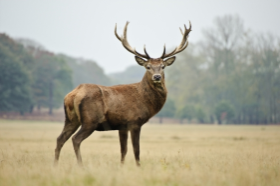 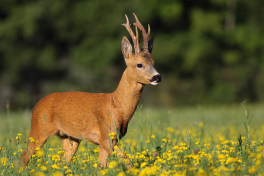 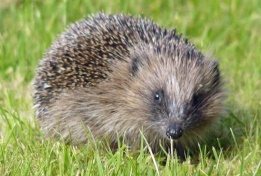 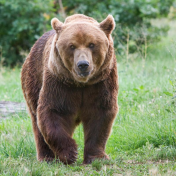 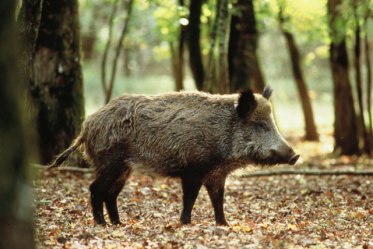 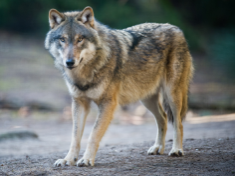 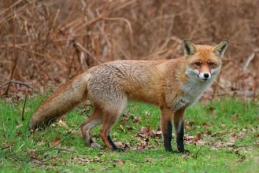 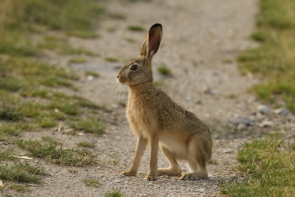 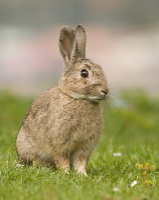 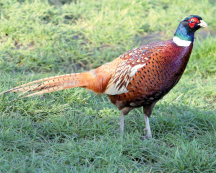 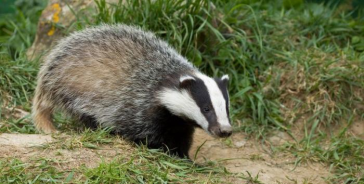 ²cerf, ²chevreuil, ²hérisson, ²our$, ²sanglier, ²loup, ²renard, 
²lapin, ²lièvre, ²faisan, ²blaireau
Les petit$ des animaux 
²de ²la ²forêt
²cerf – ²biche – ²faon
²chevreuil – ²chevrette – ²faon
²renard – ²renarde – ²renardeau
²sanglier – ²laie – ²marcassin
²faisan – ²faisane – ²faisandeau
²blaireau – ²blairelle – ²blaireautin
²hérisson – ²hérissonne – ²hérisson
²loup – ²louve – ²louveteau
²lapin – ²lapine – ²lapereau
²lièvre – ²hase – ²levreau
²ours – ²ourse - ²ourson
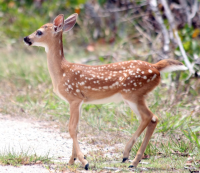 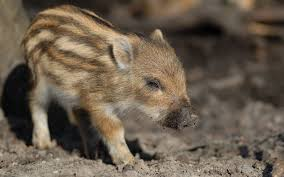 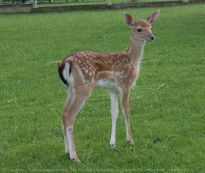 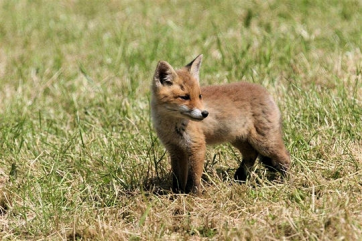 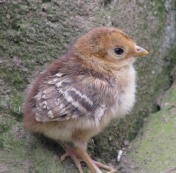 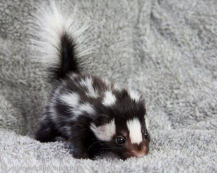 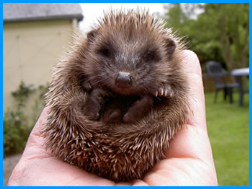 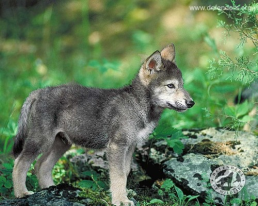 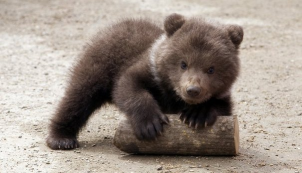 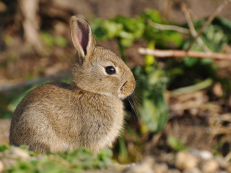 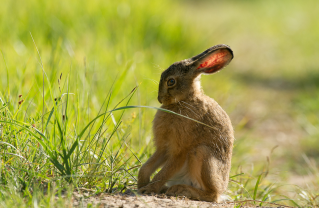 faon, faon, renardeau, marcassin, faisandeau, blaireautin
hérisson, louveteau, lapereau, levreau, ourson
Les ²animaux ²de ²la ²forêt
²cerf – ²biche – ²faon
²chevreuil – ²chevrette – ²faon
²renard – ²renarde – ²renardeau
²sanglier – ²laie – ²marcassin
²faisan – ²faisane – ²faisandeau
²blaireau – ²blairelle – ²blaireautin
²hérisson – ²hérissonne – ²hérisson
²loup – ²louve – ²louveteau
²lapin – ²lapine – ²lapereau
²lièvre – ²hase – ²levreau
²ours – ²ourse - ²ourson
Les femelle$ des animaux 
²de ²la ²forêt
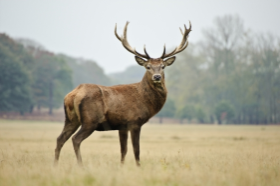 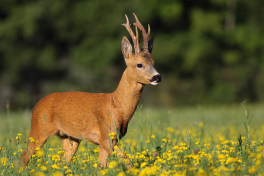 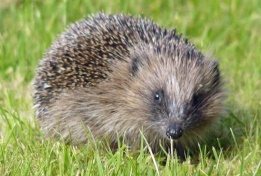 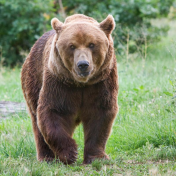 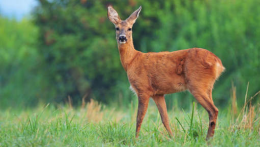 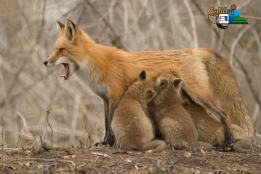 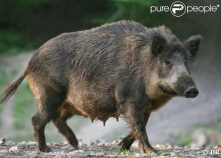 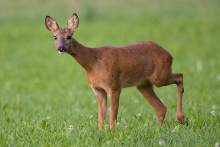 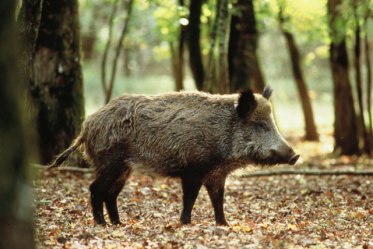 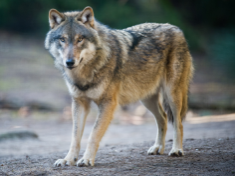 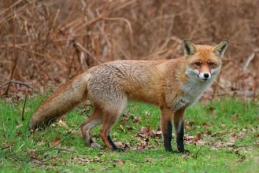 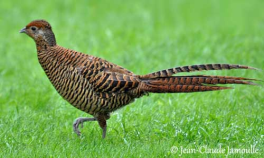 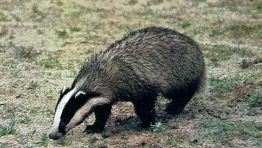 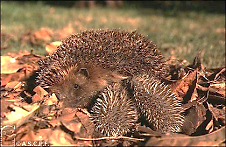 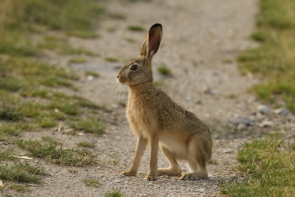 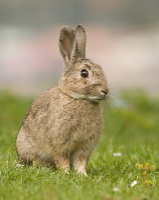 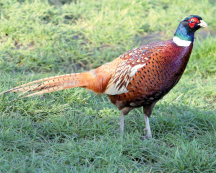 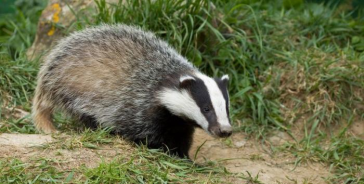 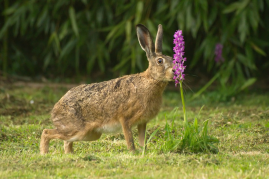 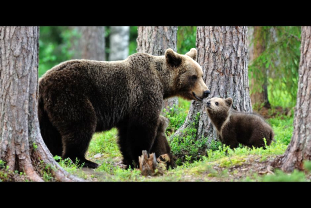 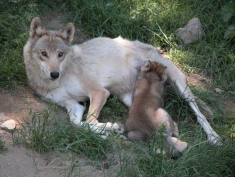 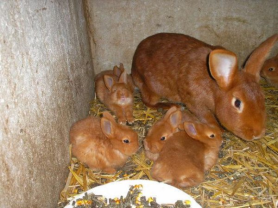 ²cerf, ²chevreuil, ²hérisson, ²our$, ²sanglier, ²loup, ²renard, 
²lapin, ²lièvre, ²faisan, ²blaireau
²cerf – ²biche – ²faon
²chevreuil – ²chevrette – ²faon
²renard – ²renarde – ²renardeau
²sanglier – ²laie – ²marcassin
²faisan – ²faisane – ²faisandeau
²blaireau – ²blairelle – ²blaireautin
²hérisson – ²hérissonne – ²hérisson
²loup – ²louve – ²louveteau
²lapin – ²lapine – ²lapereau
²lièvre – ²hase – ²levreau
²ours – ²ourse - ²ourson
biche, chevrette, renarde, laie, faisane, blairelle, 
hérissonne, louve, lapine, hase, ourse
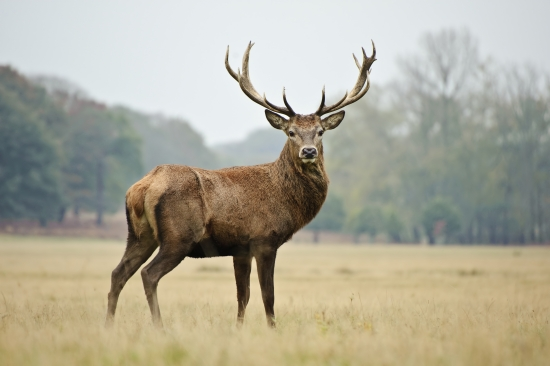 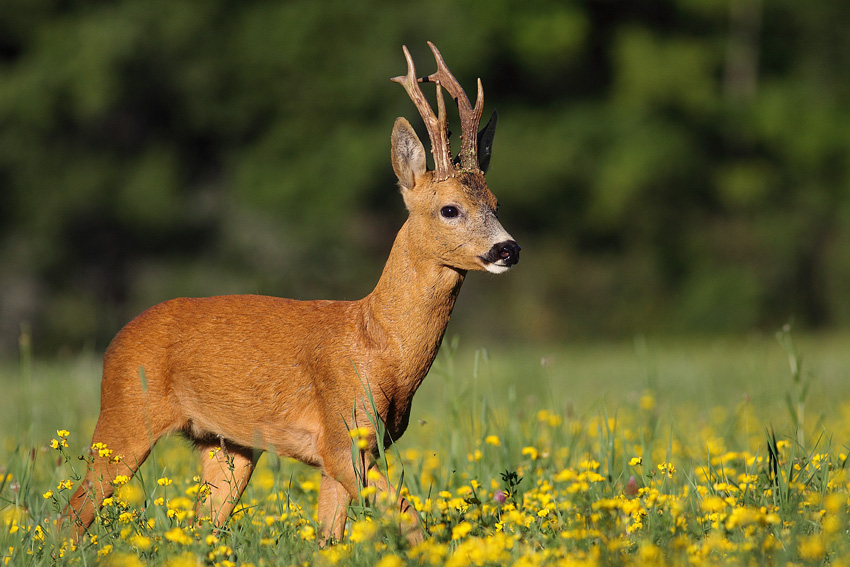 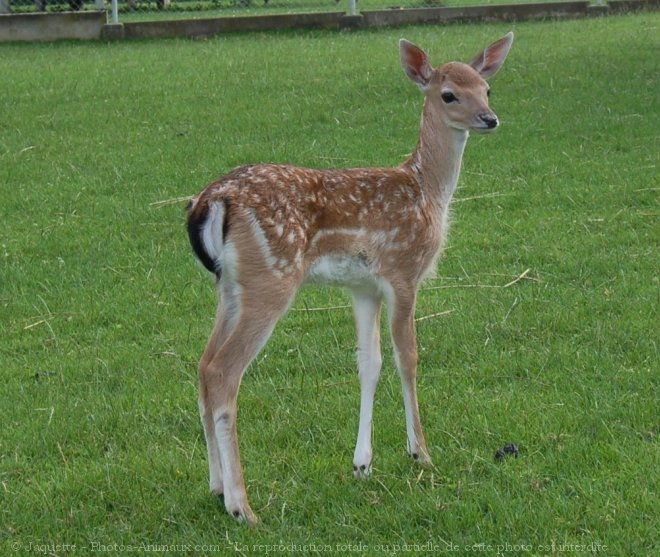 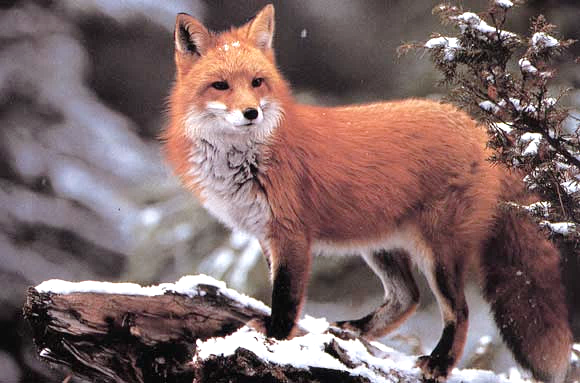 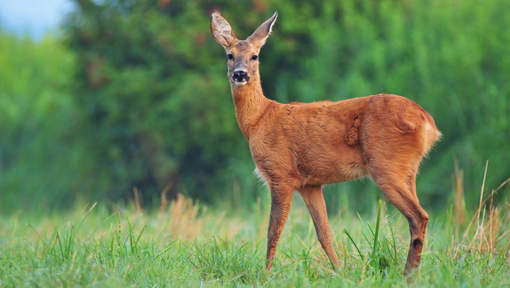 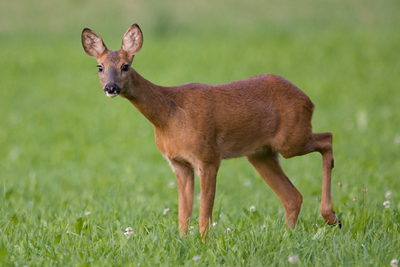 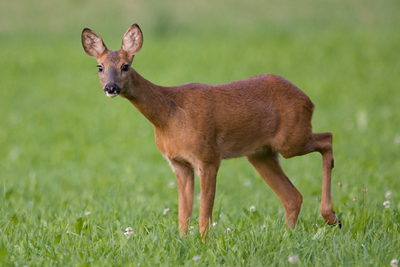 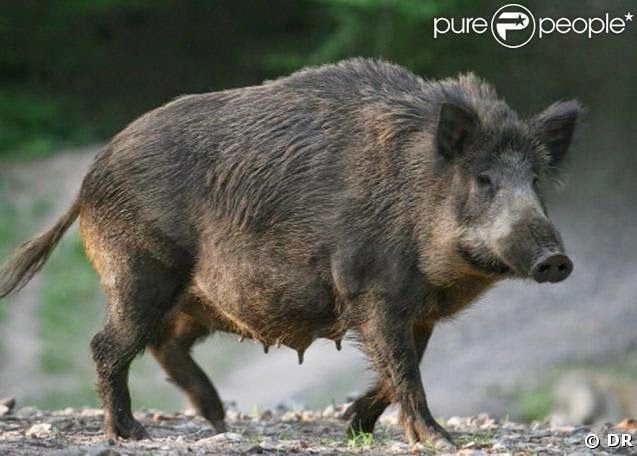 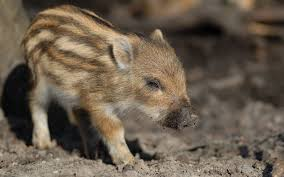 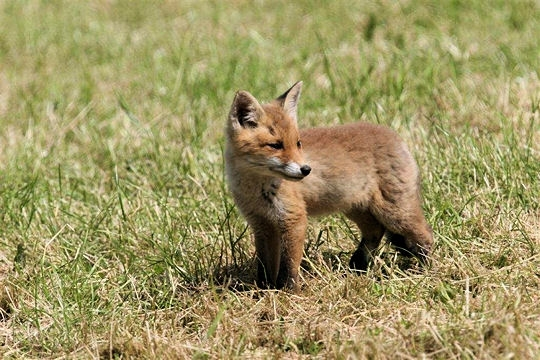 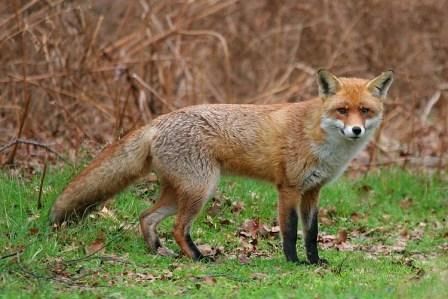 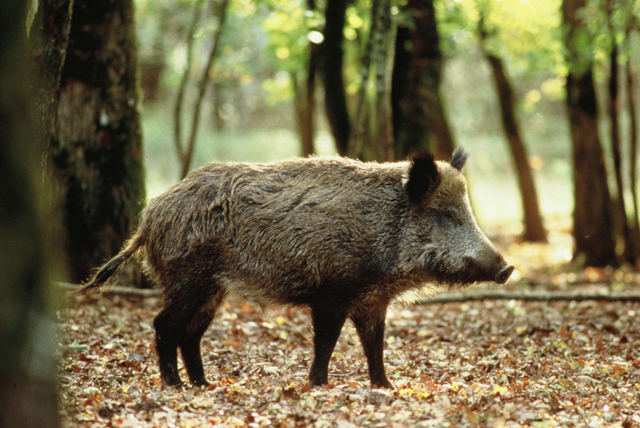 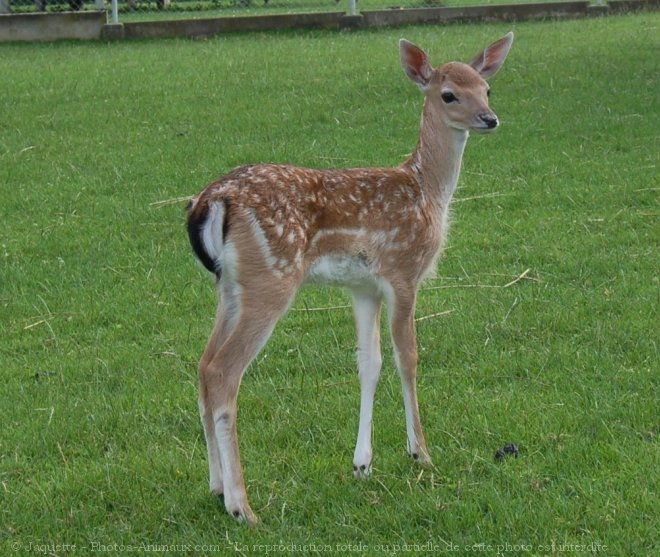 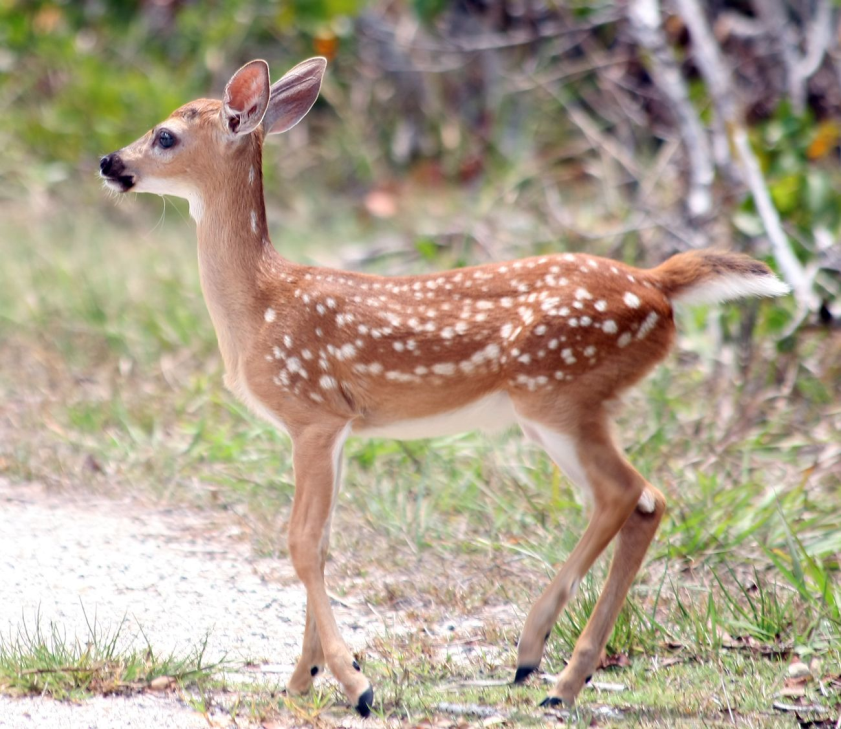 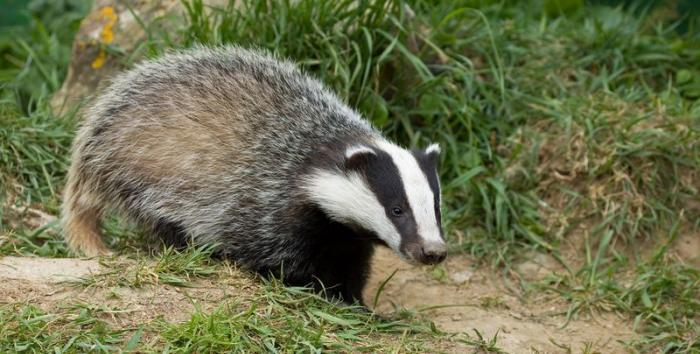 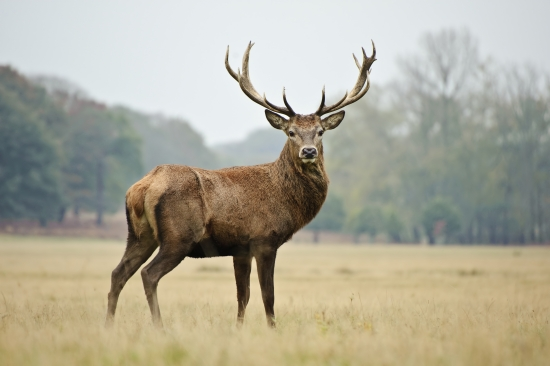 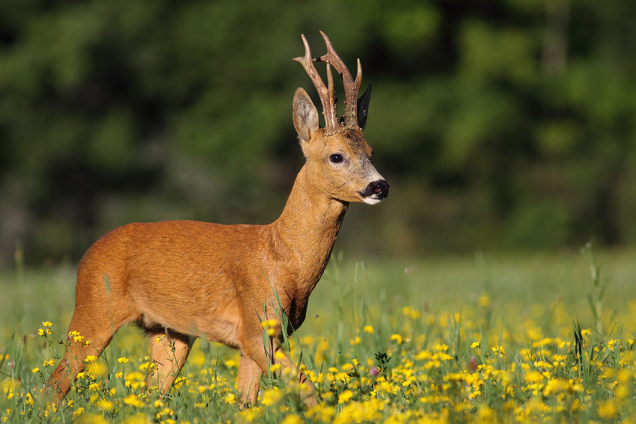 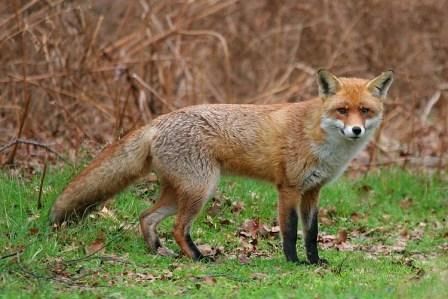 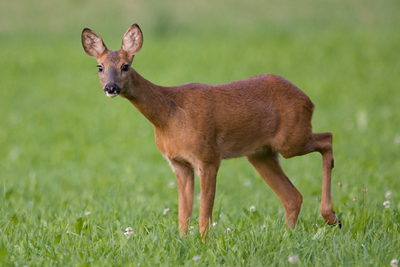 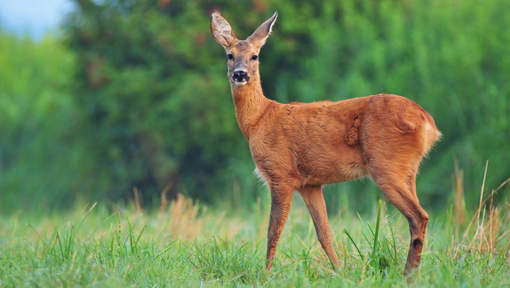 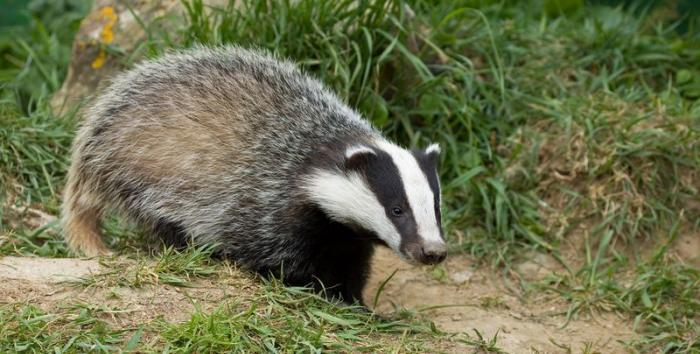 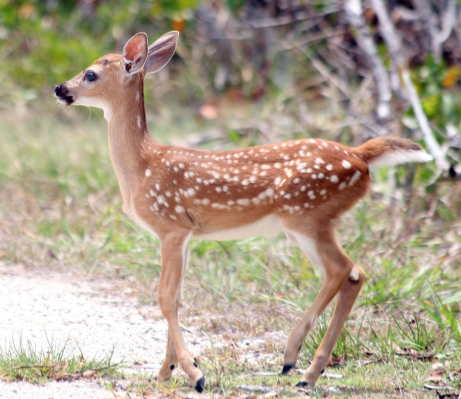 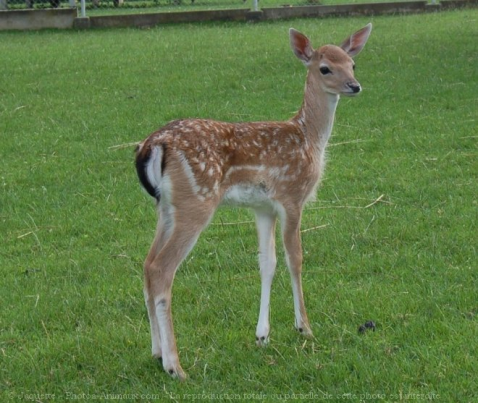 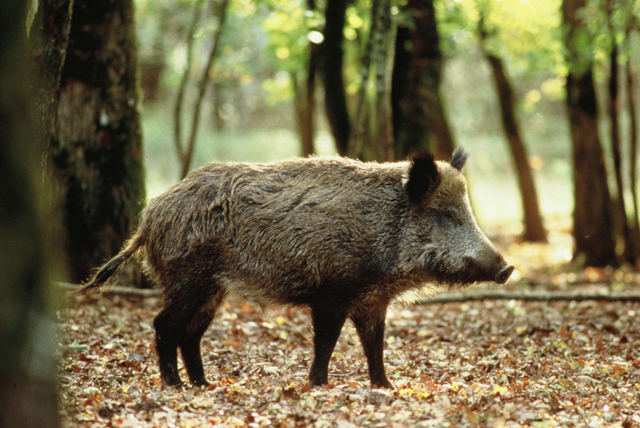 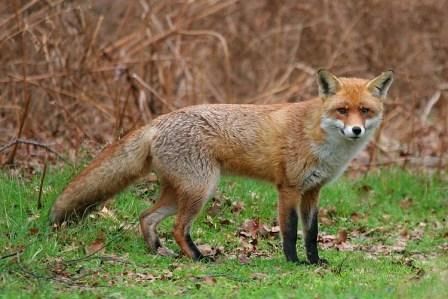 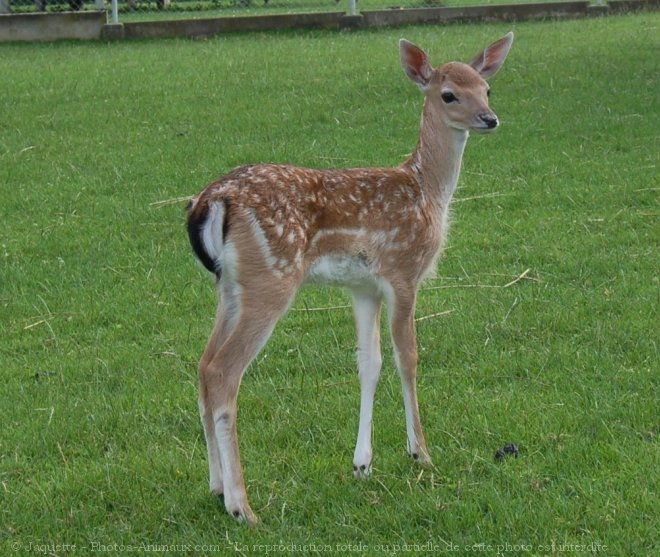 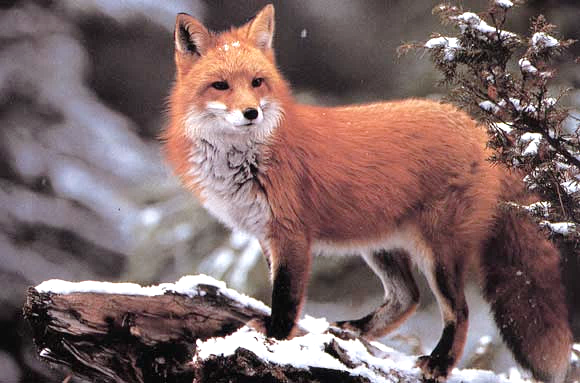 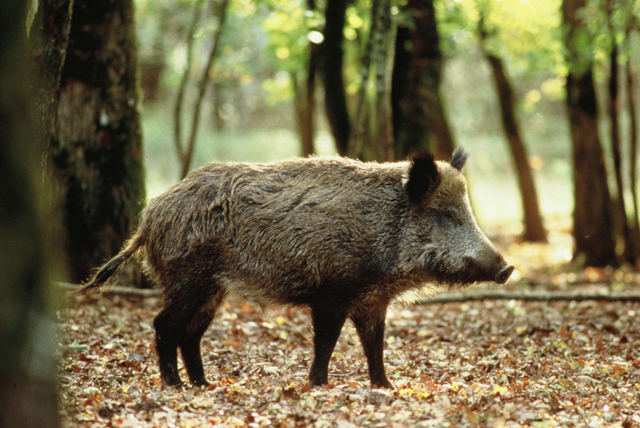 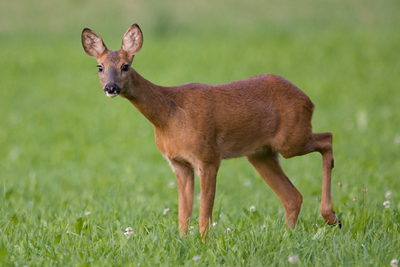 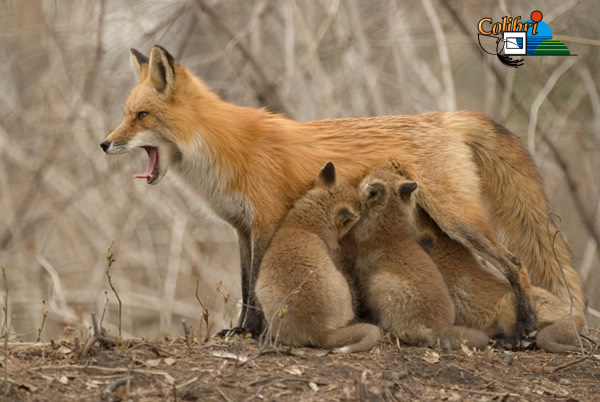 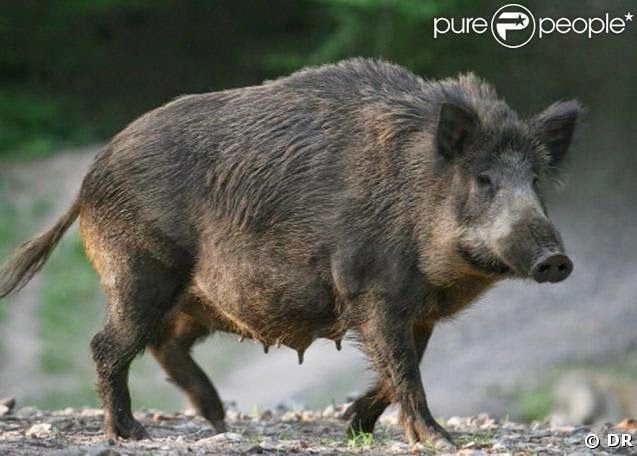 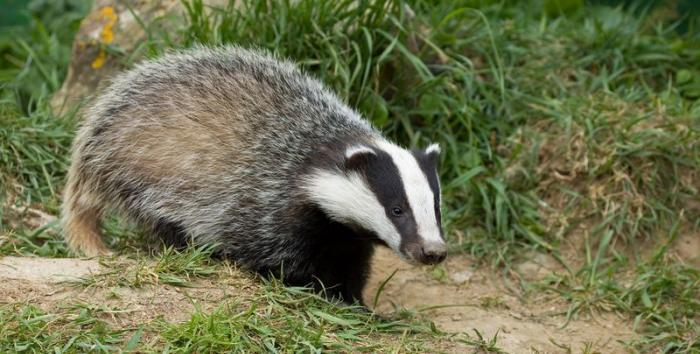 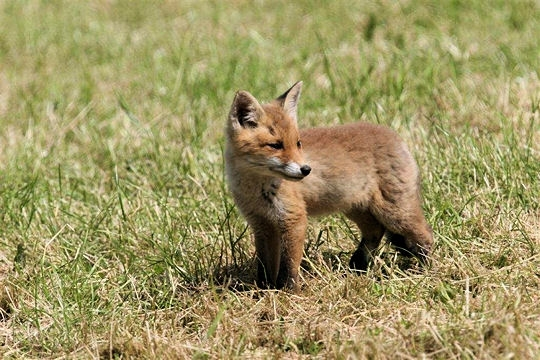 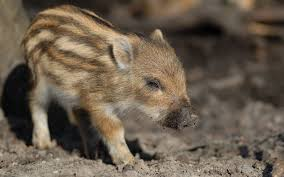 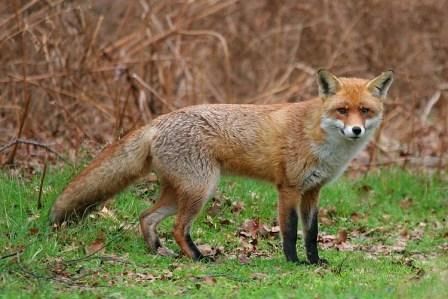 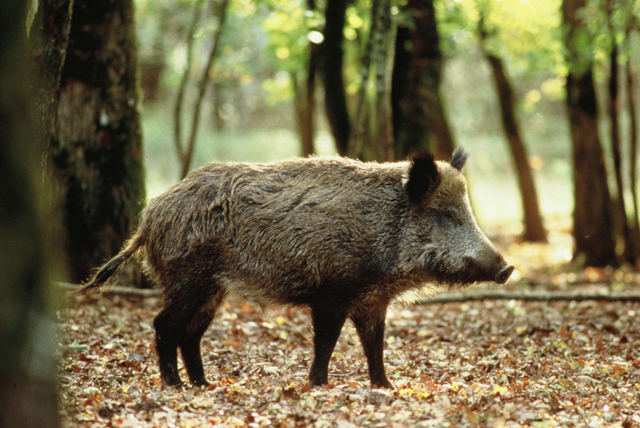 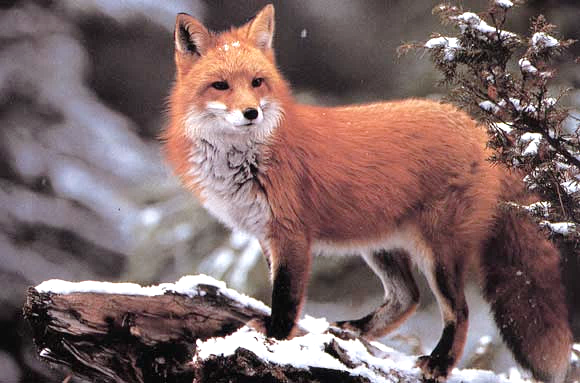 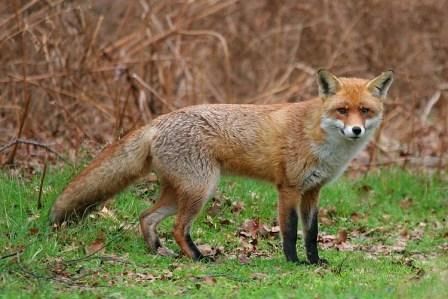 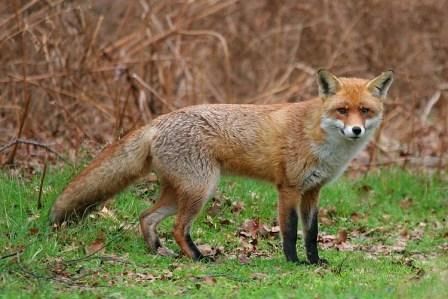 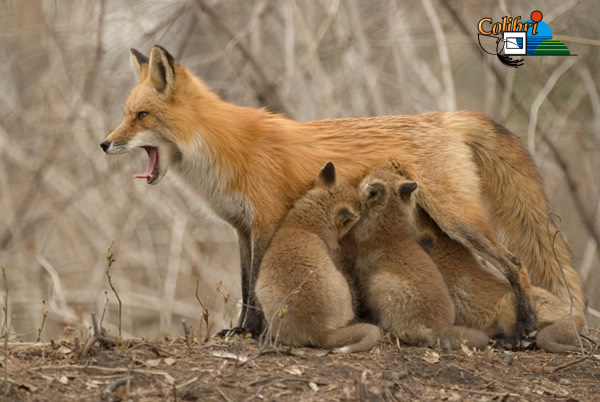 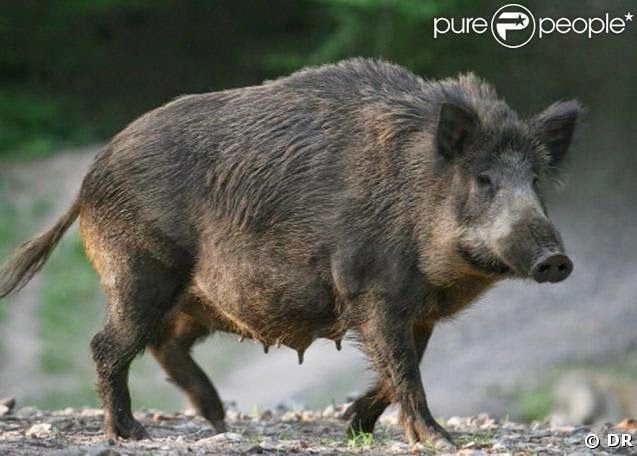 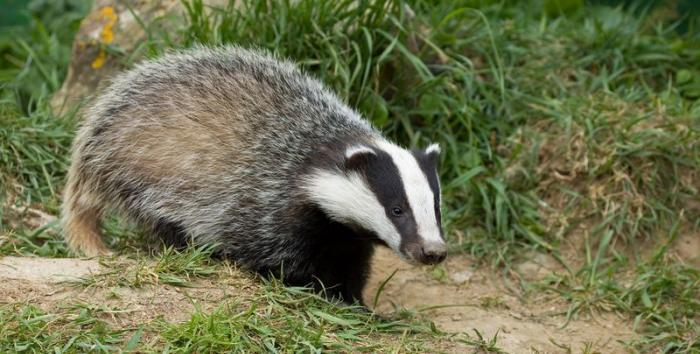 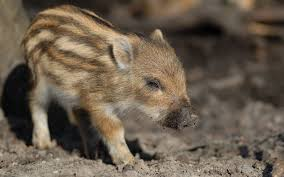 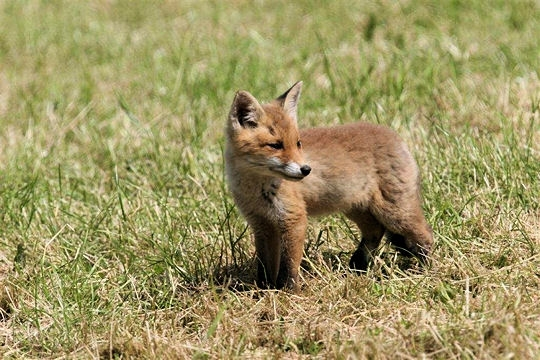 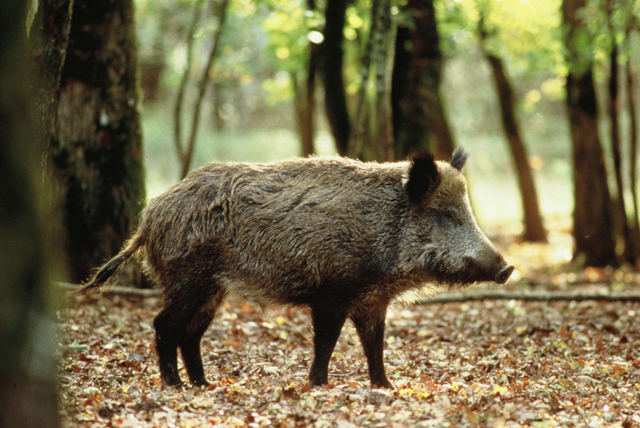 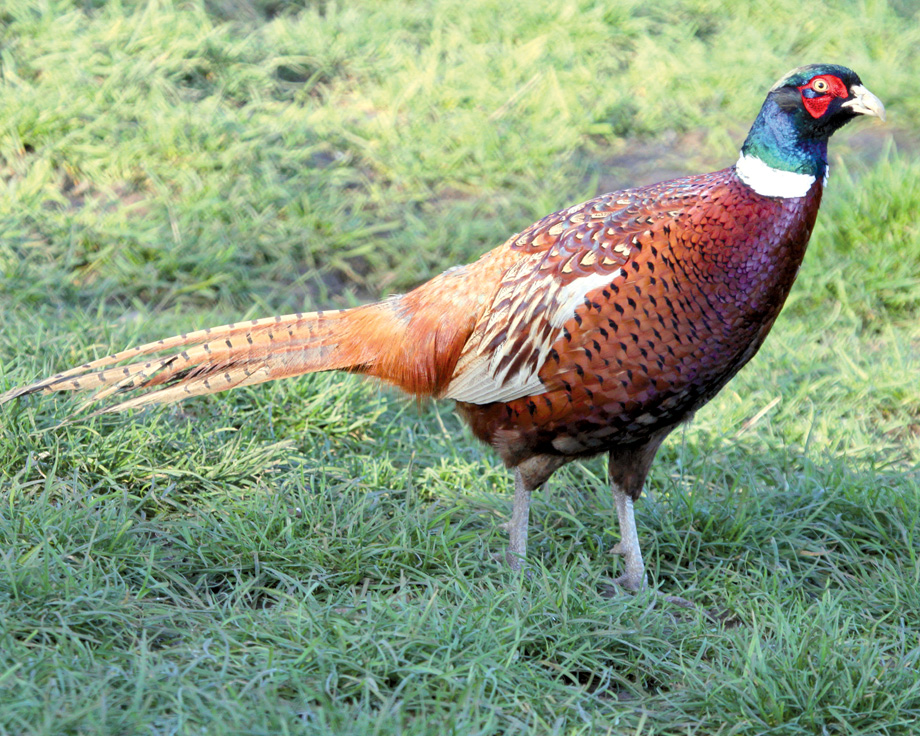 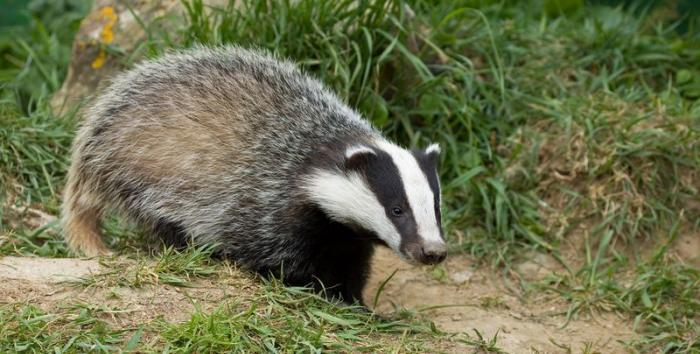 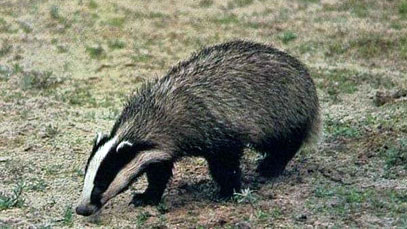 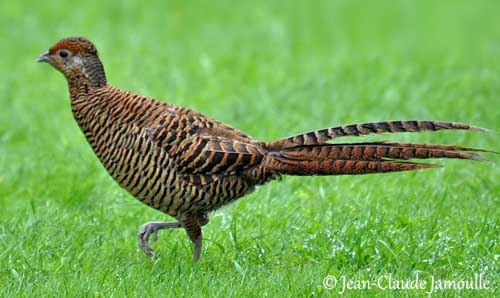 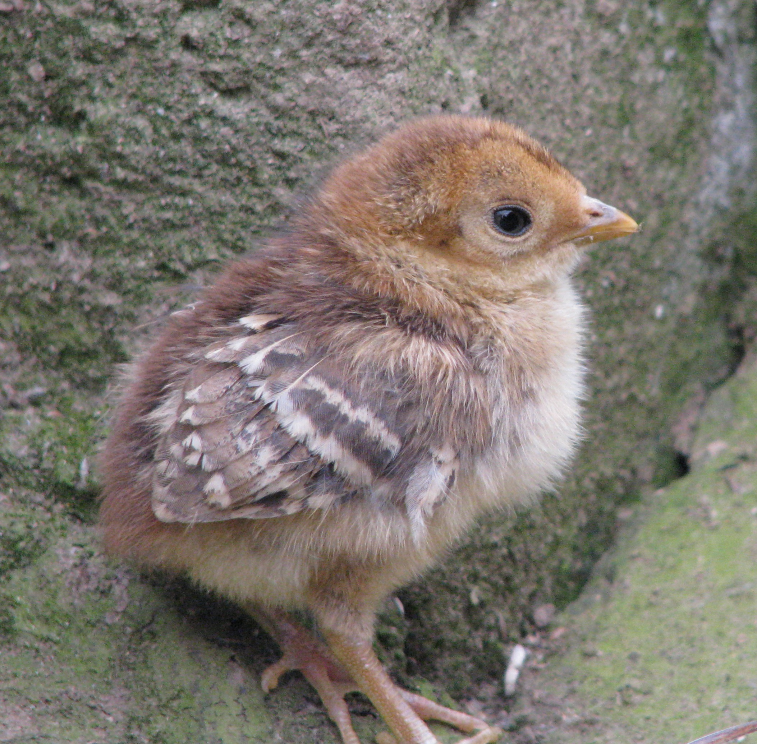 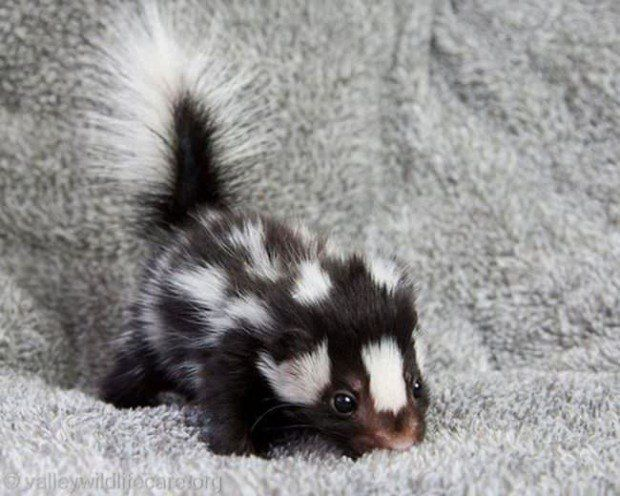 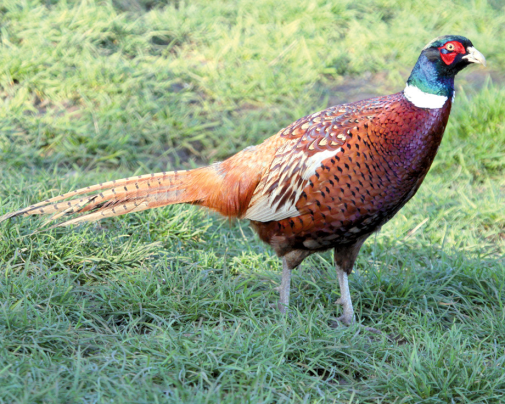 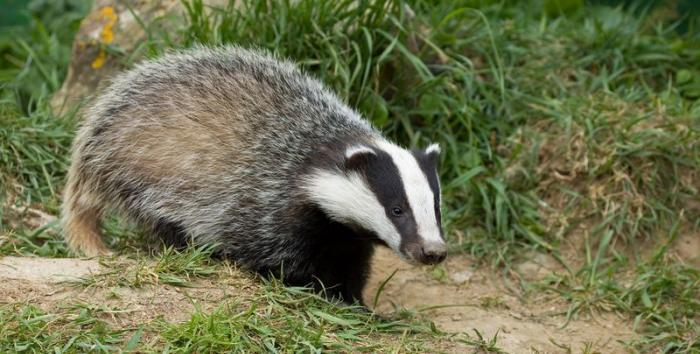 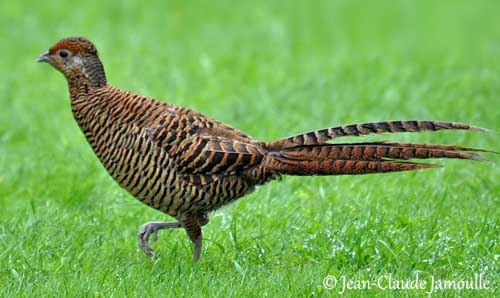 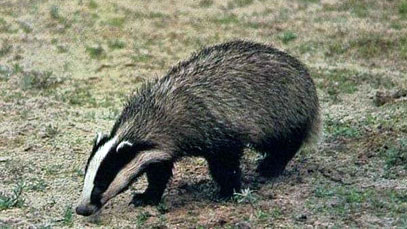 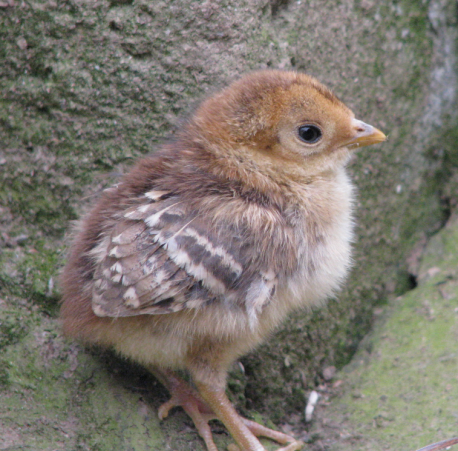 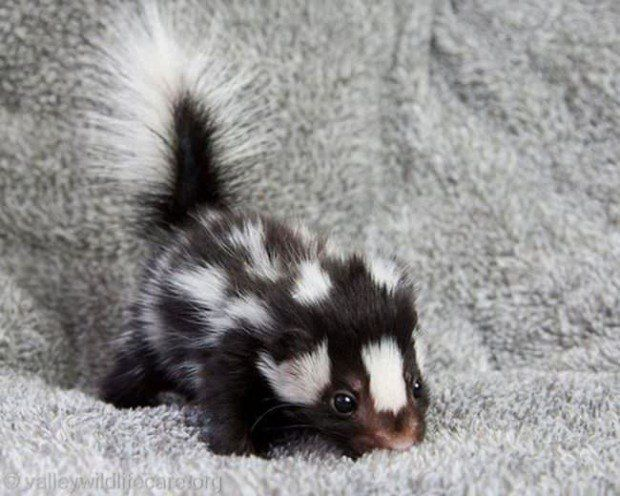 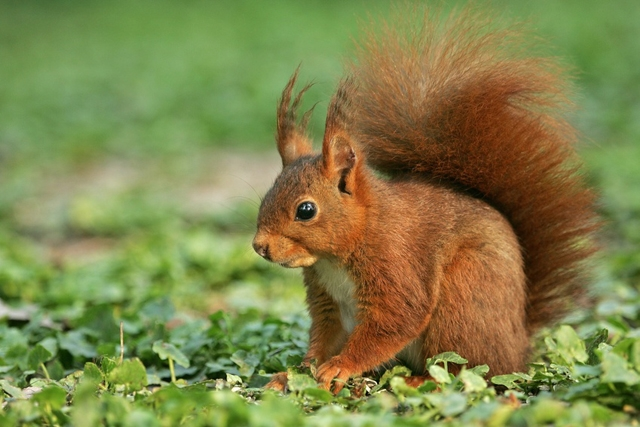 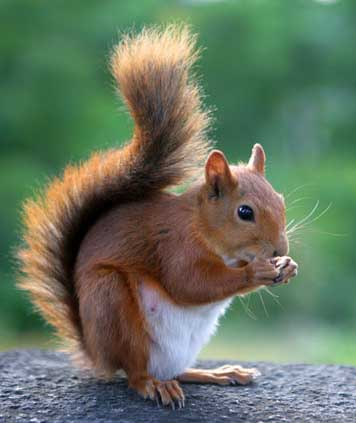 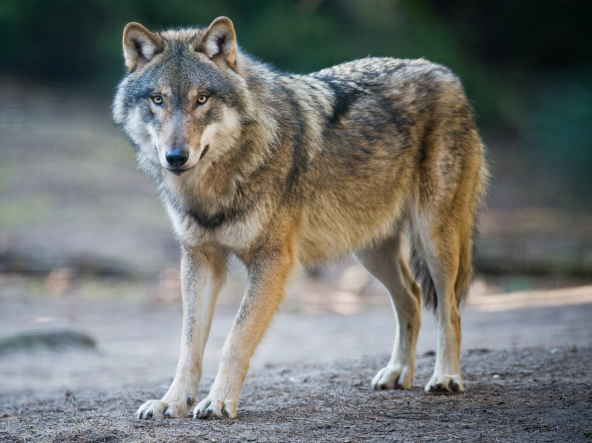 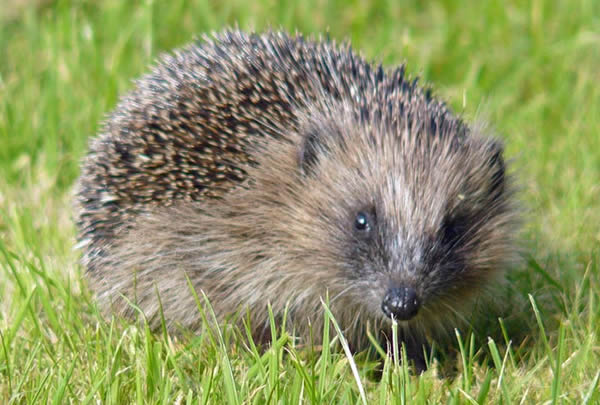 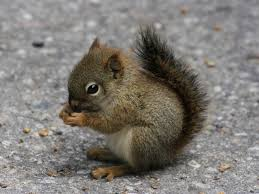 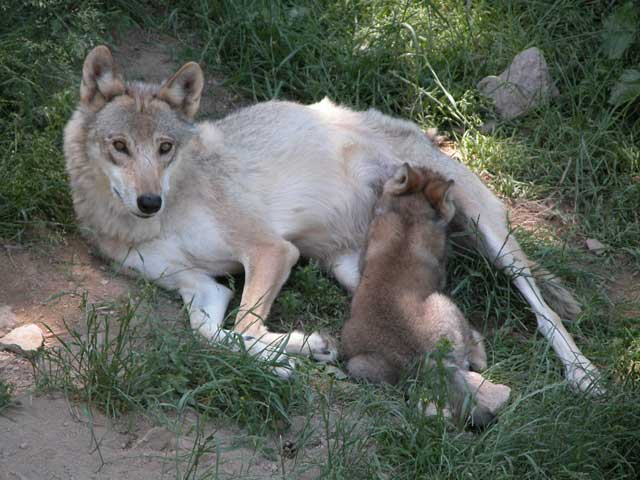 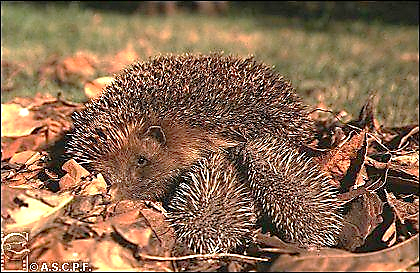 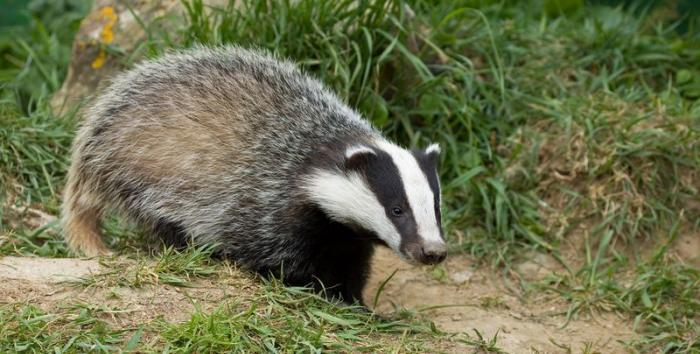 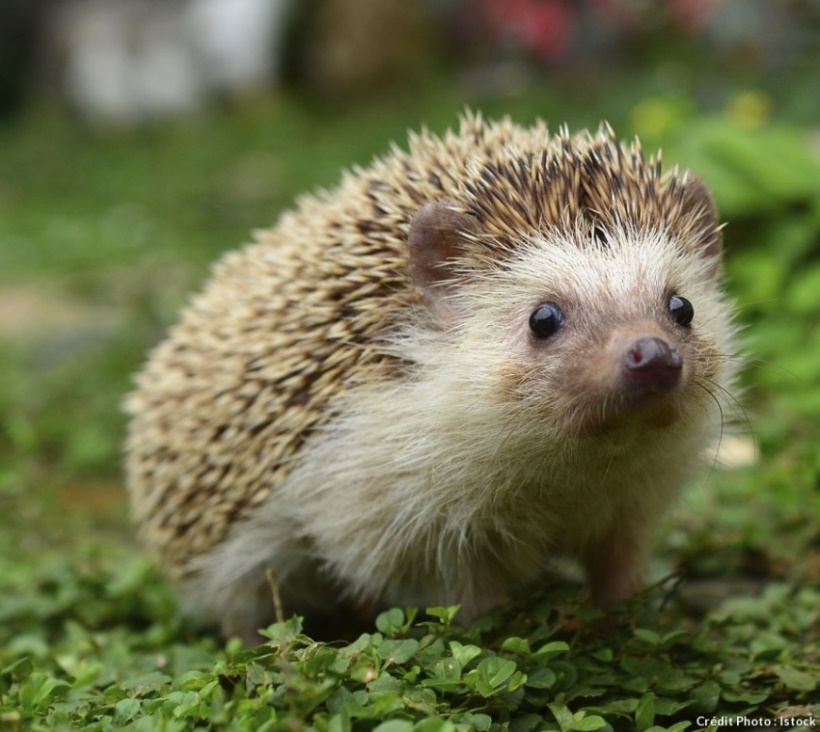 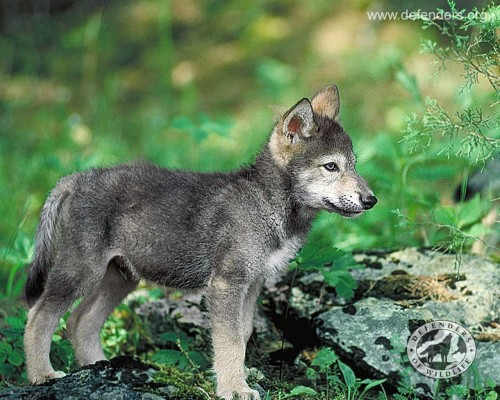 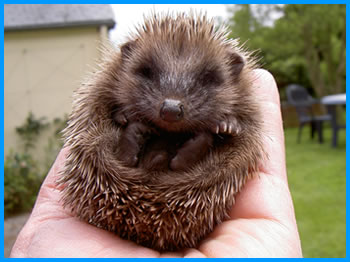 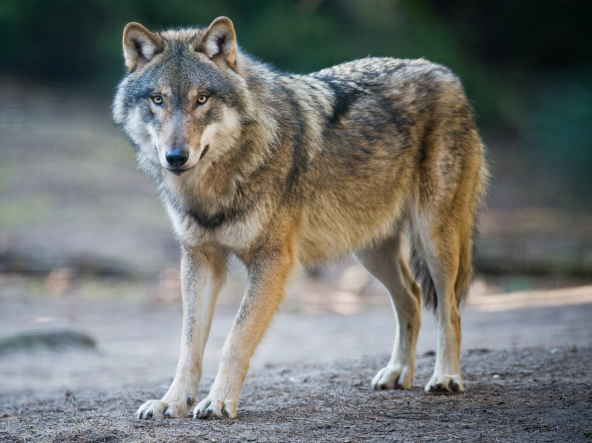 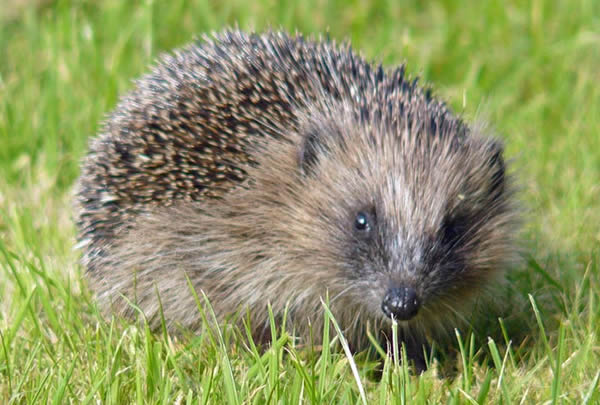 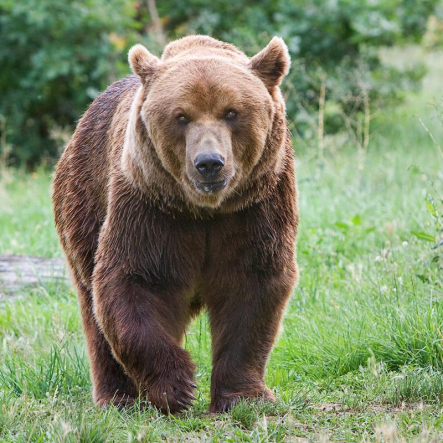 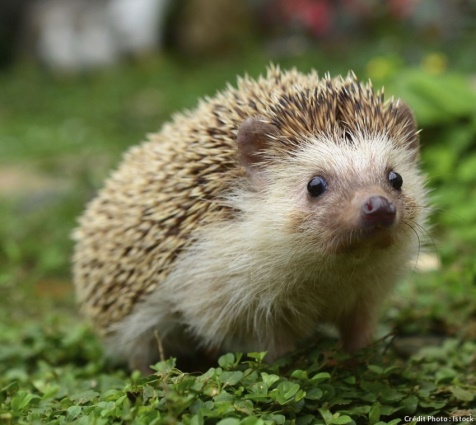 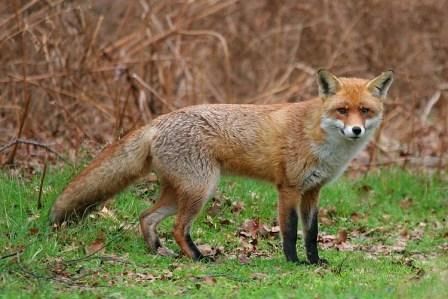 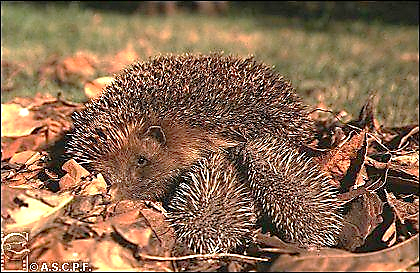 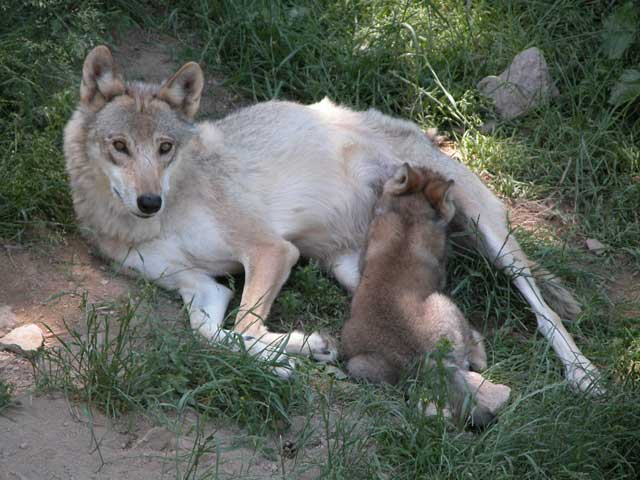 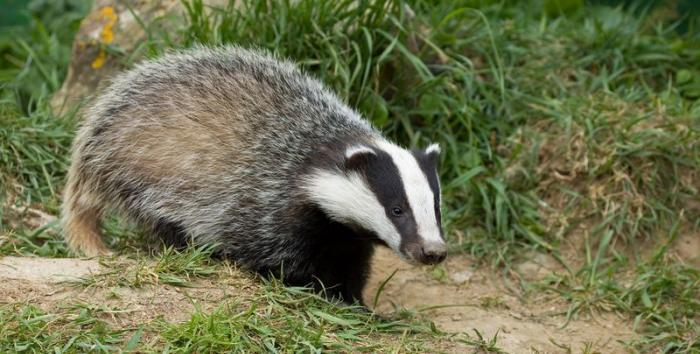 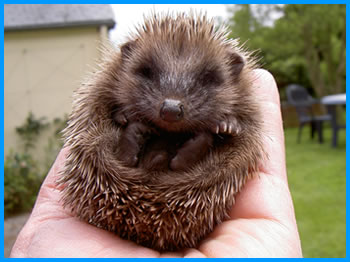 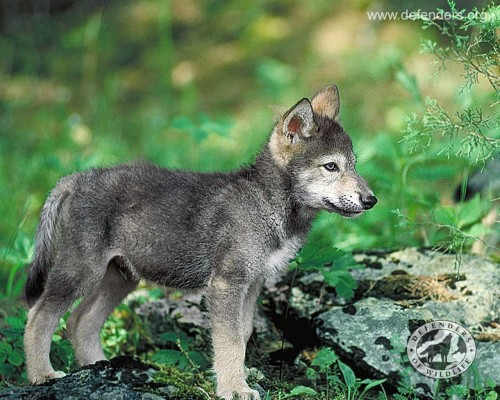 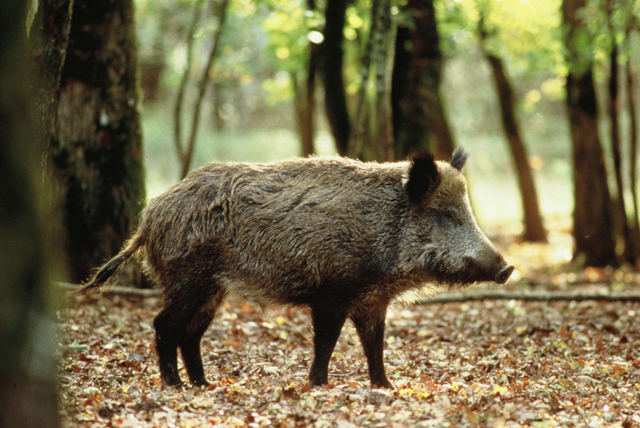 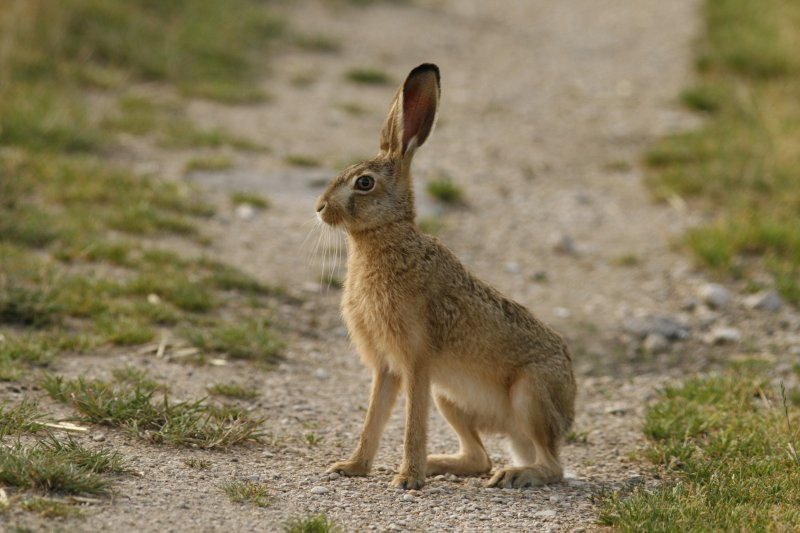 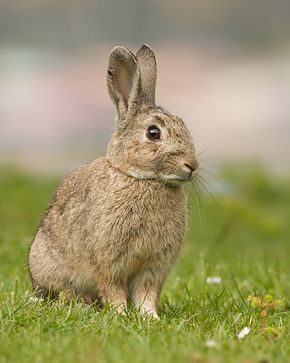 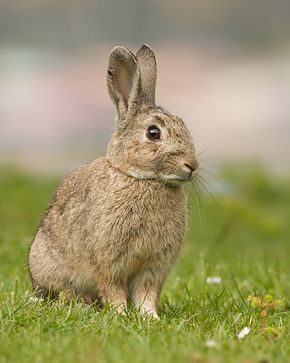 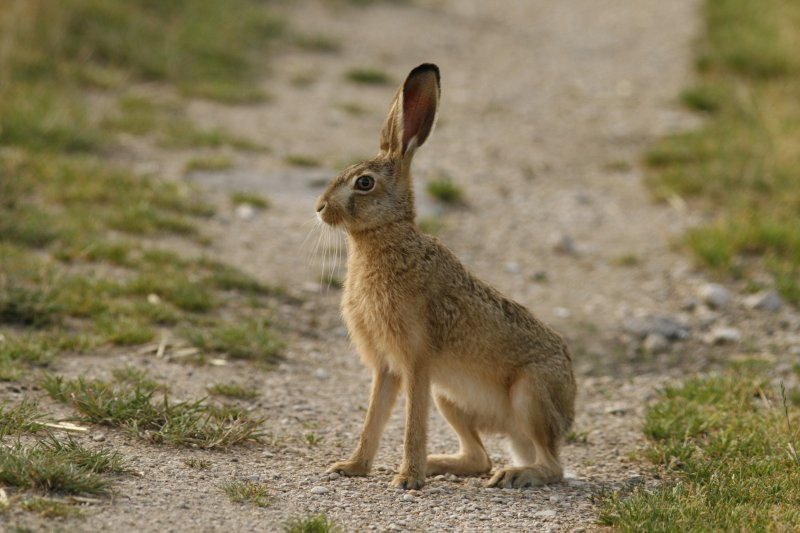 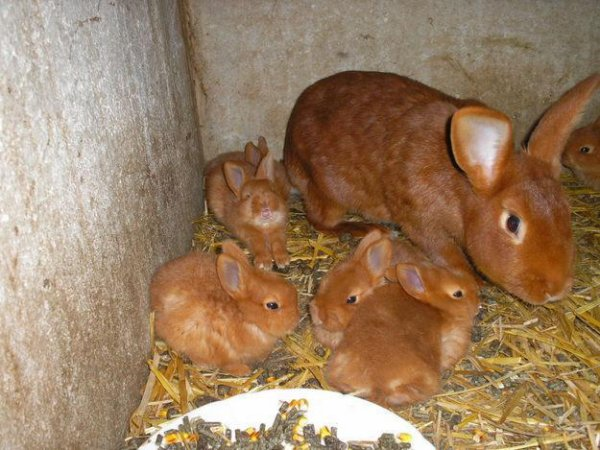 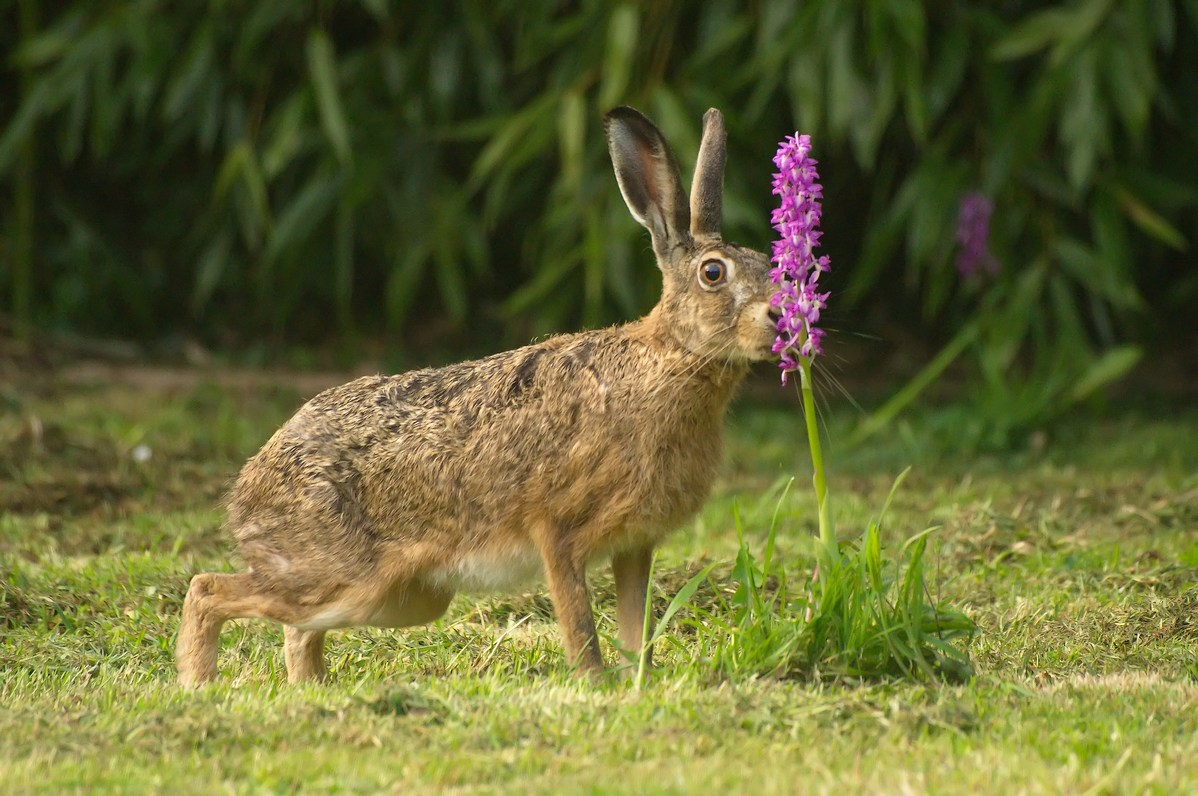 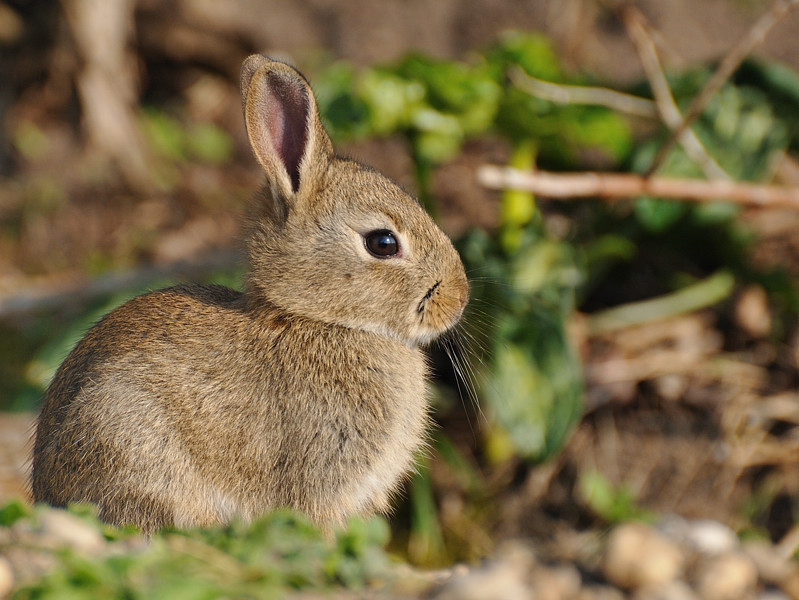 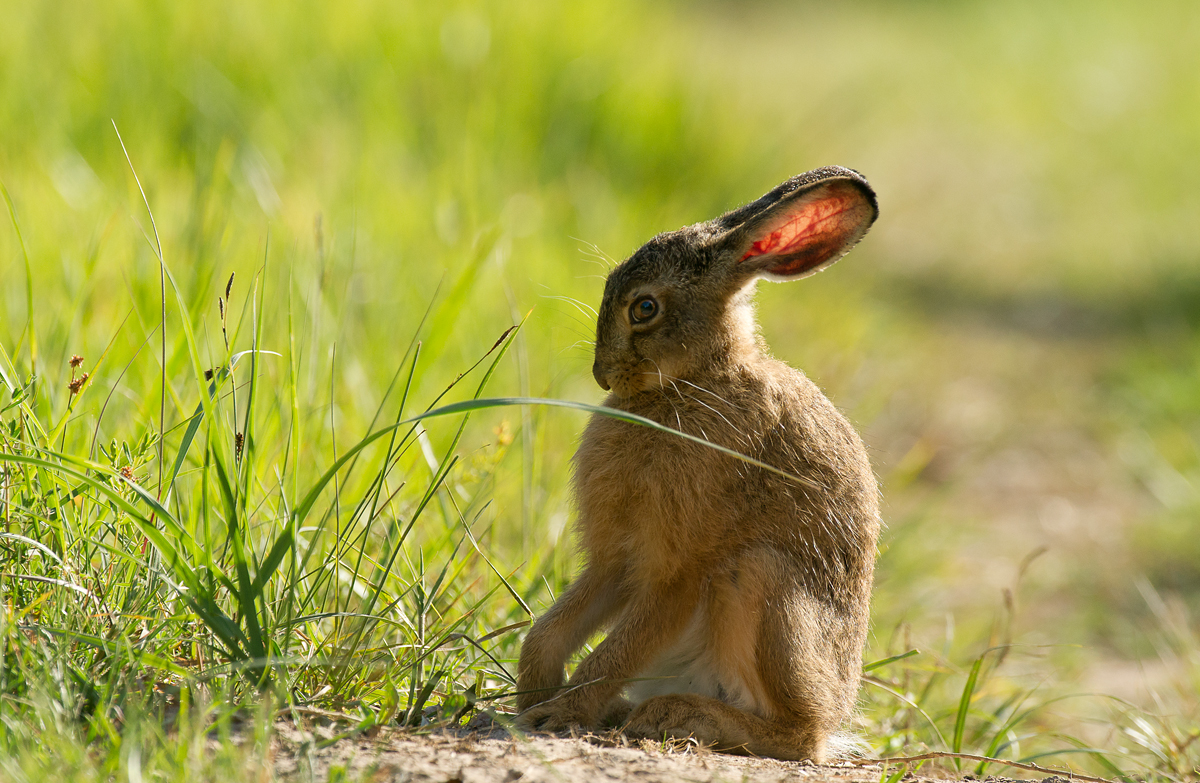 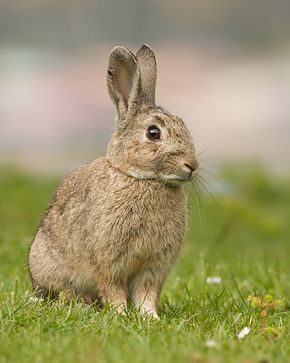 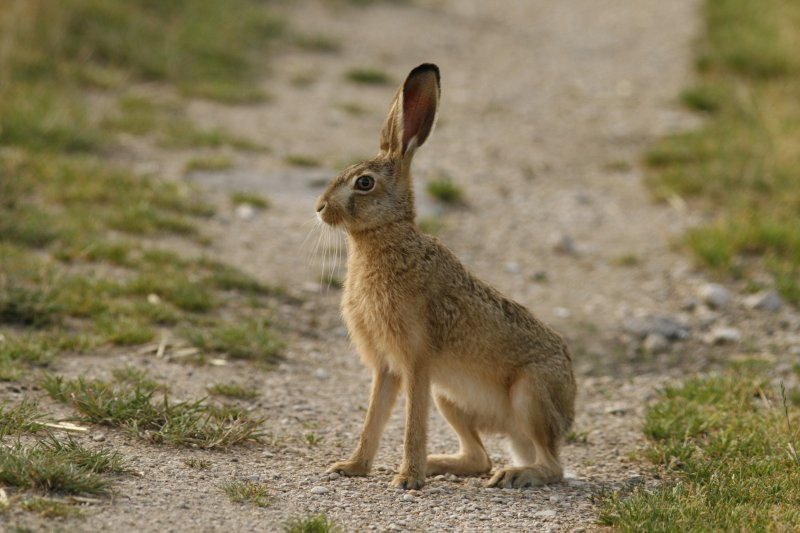 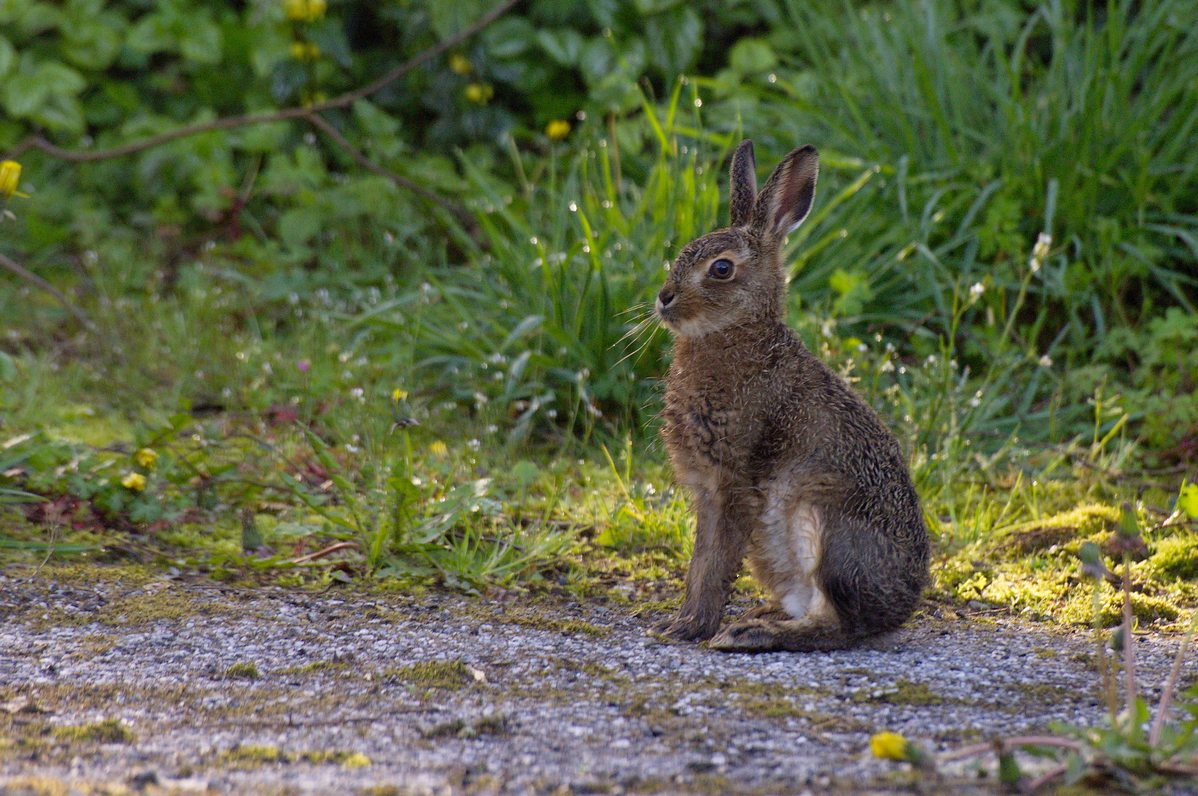 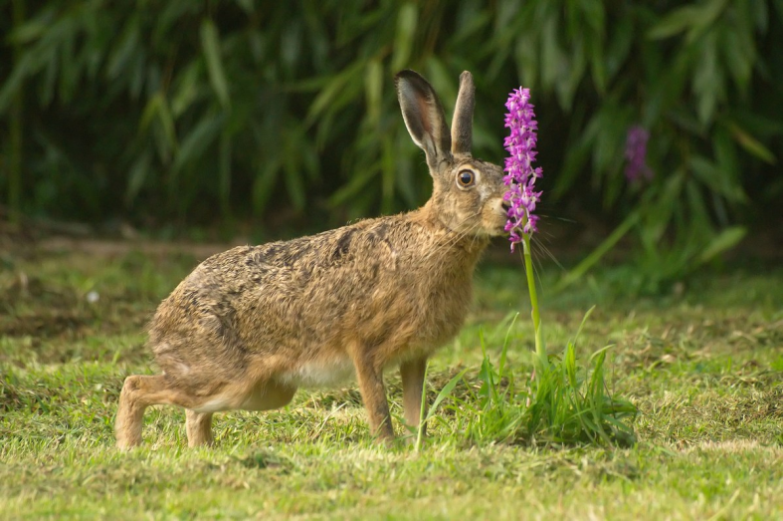 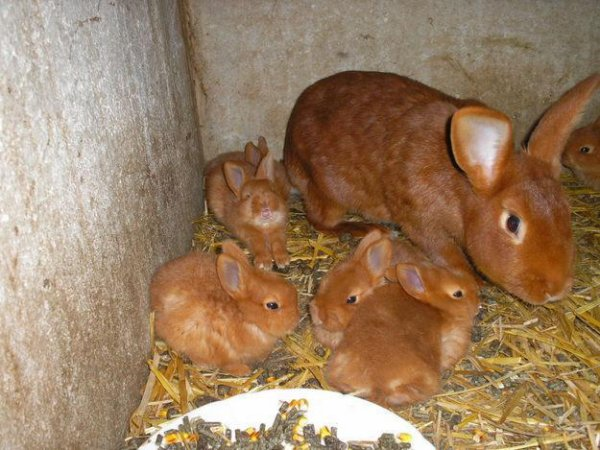 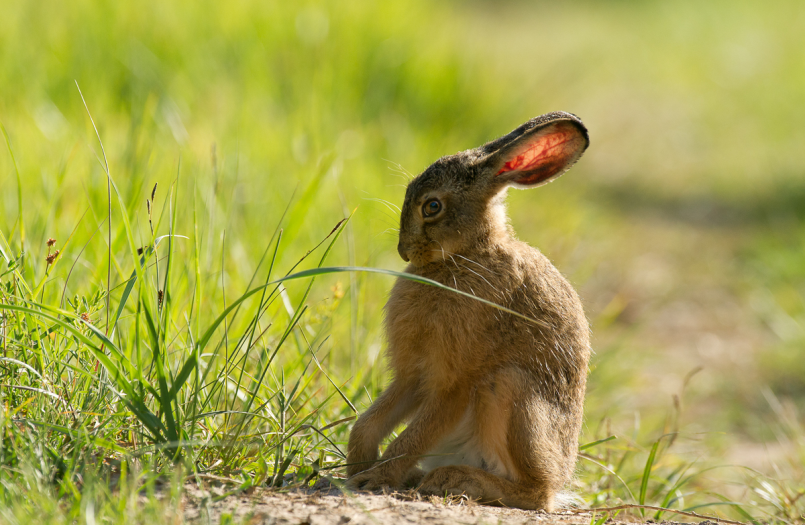 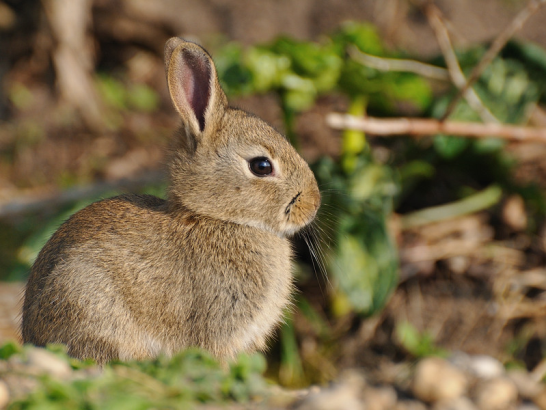 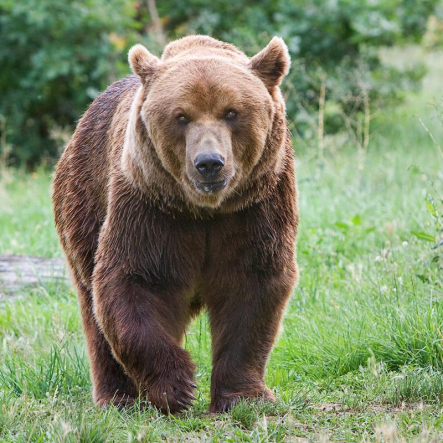 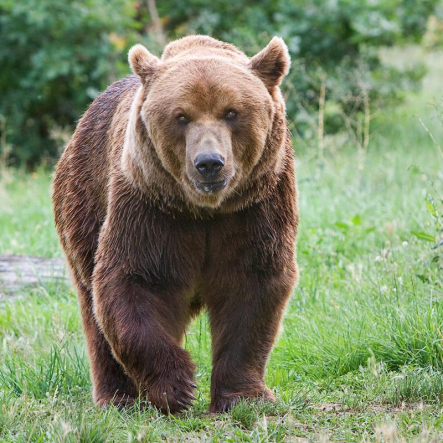 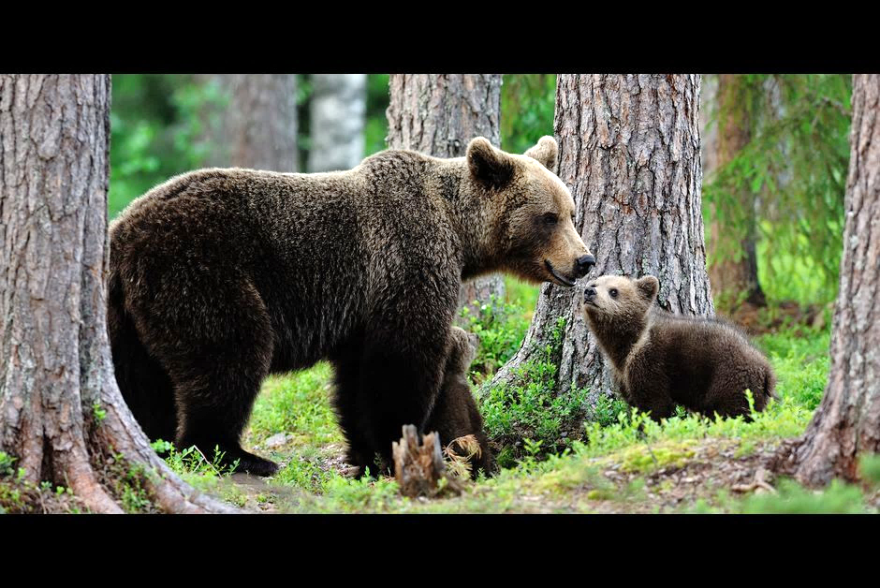 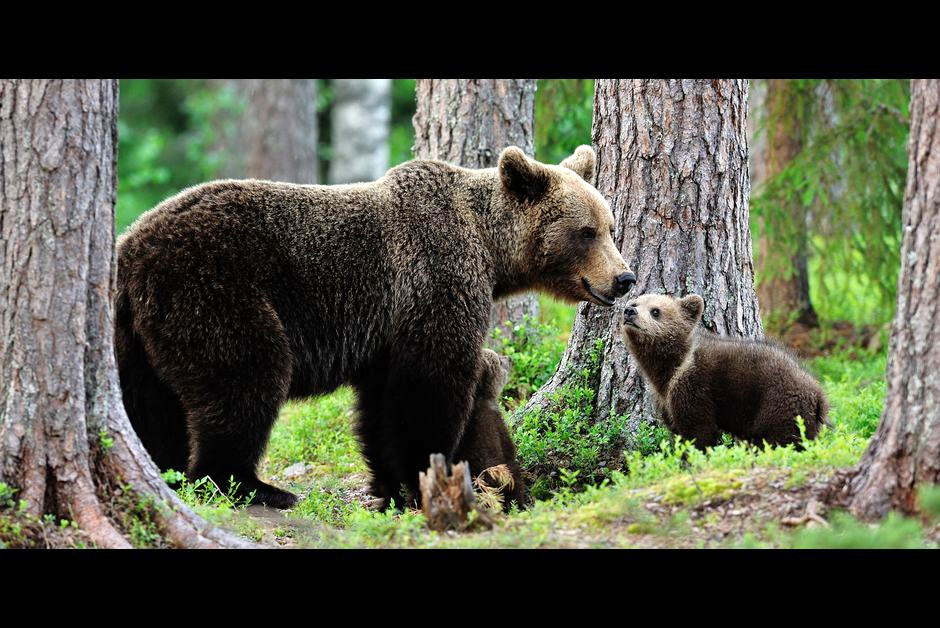 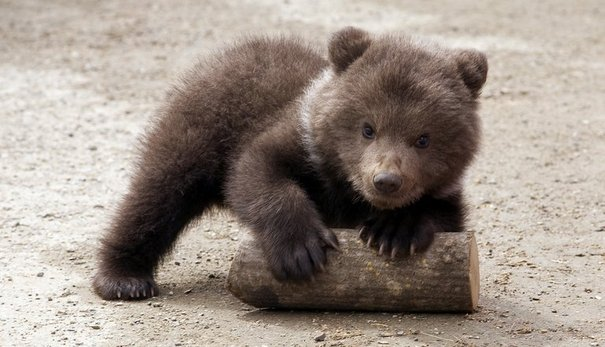 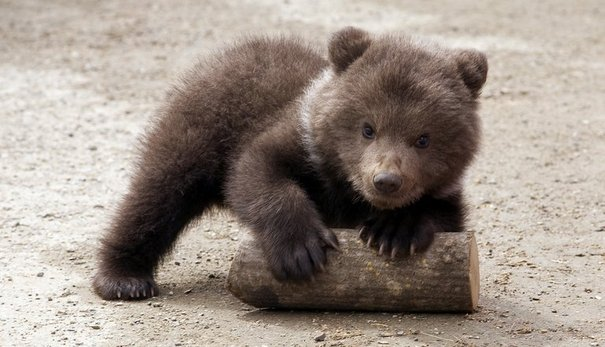